FEB by Flavio Loddo
Ian
17 August 2023
https://www.ba.infn.it/eng/the-electronics-team/
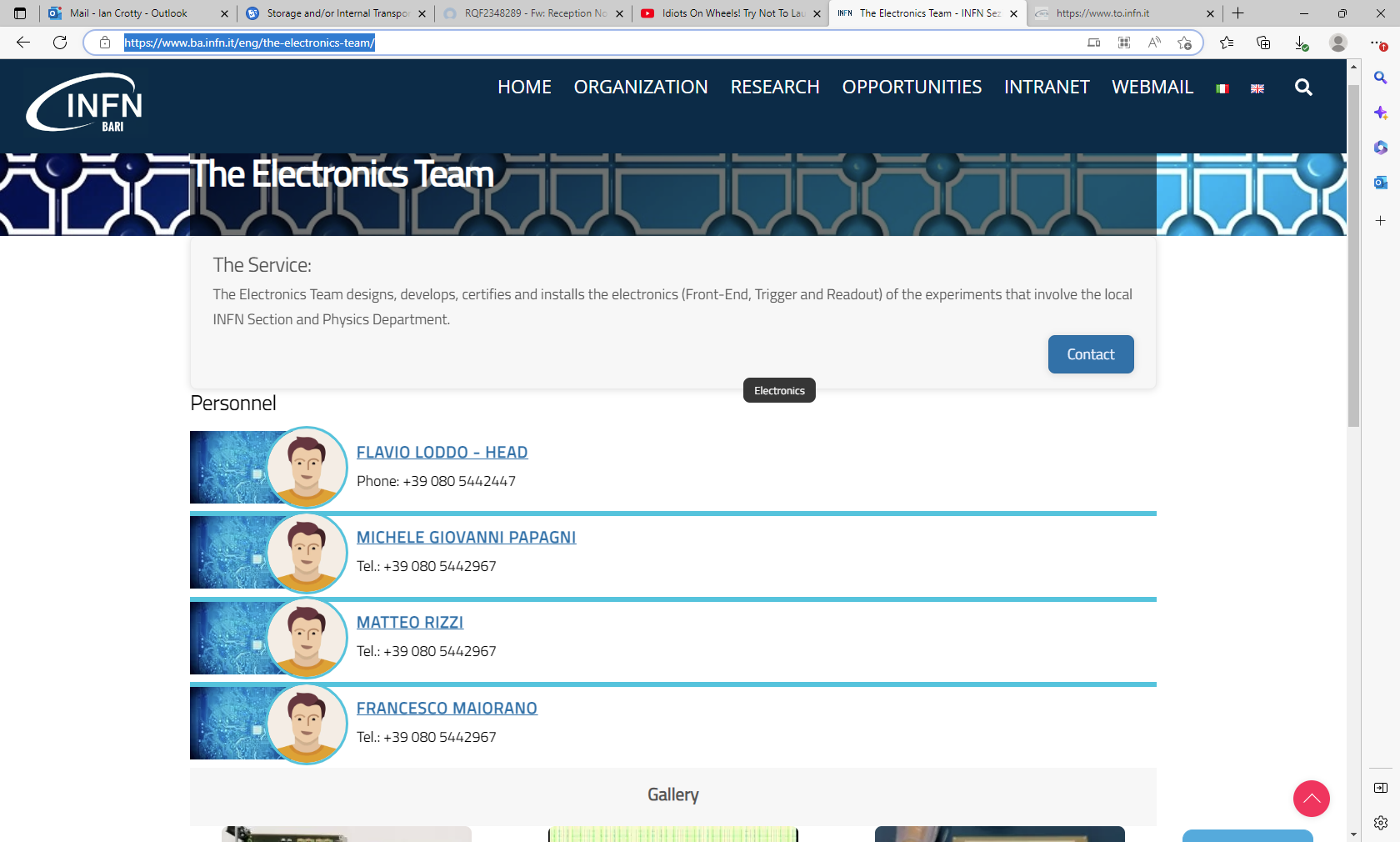 Mail from Isabel
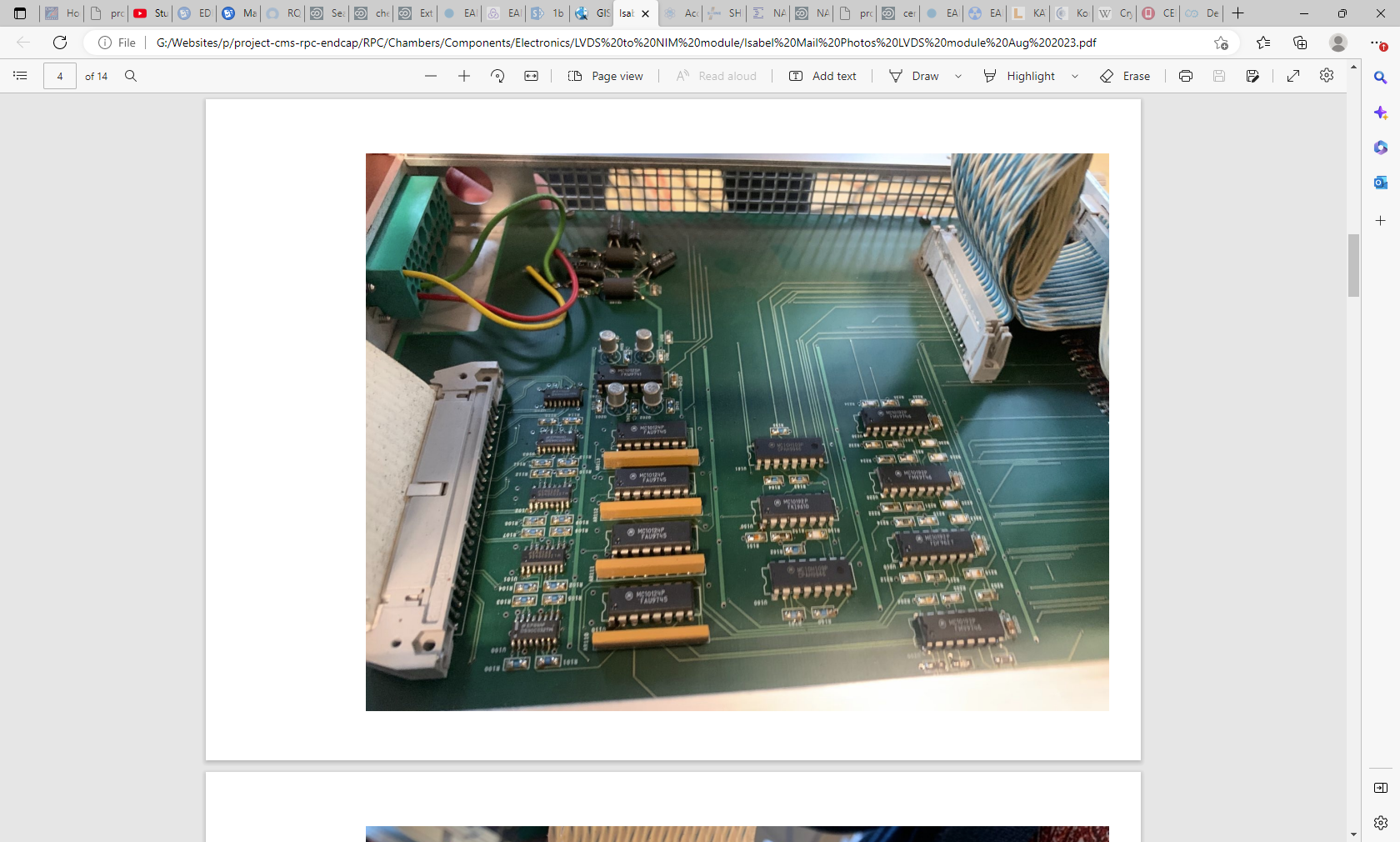 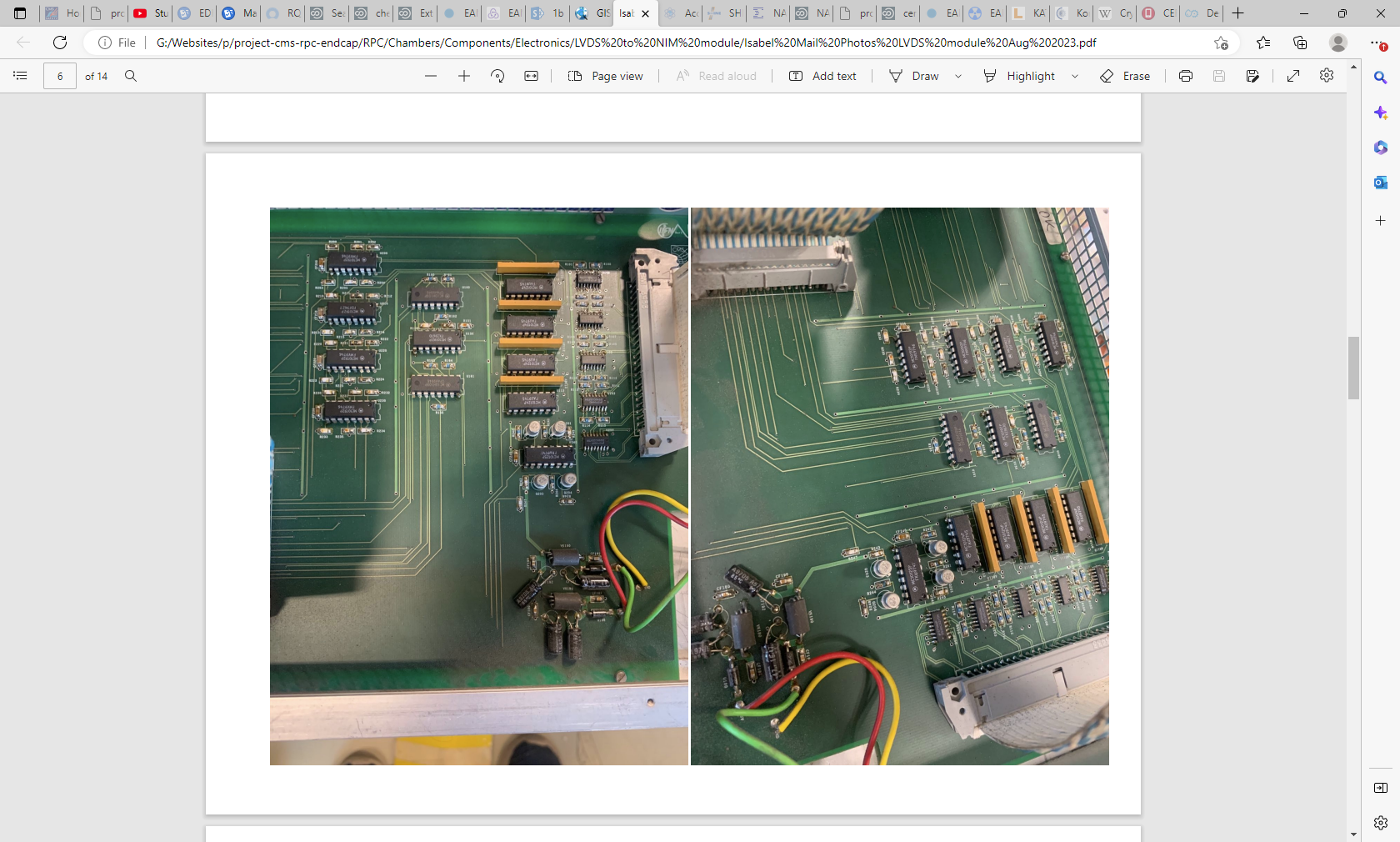 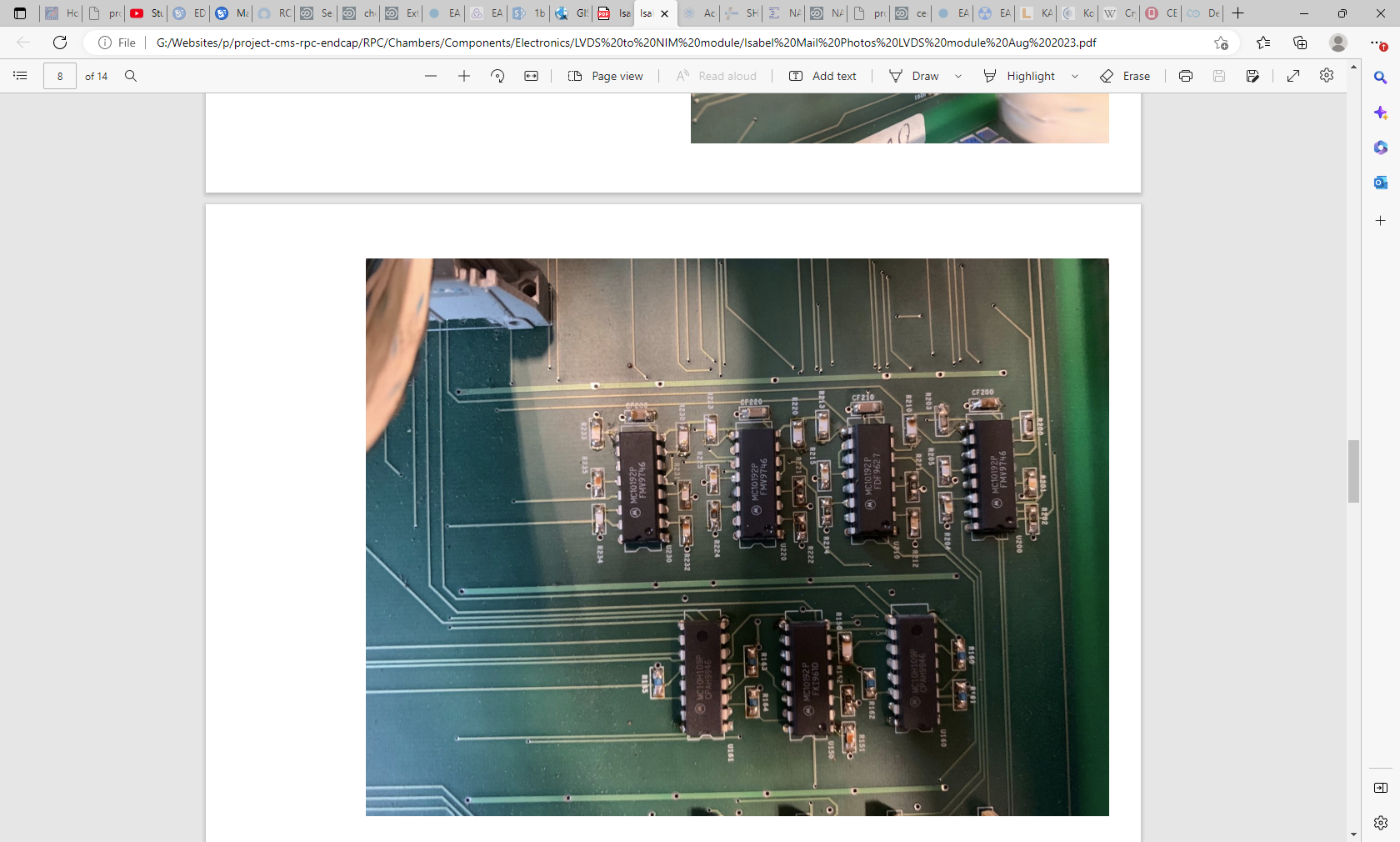 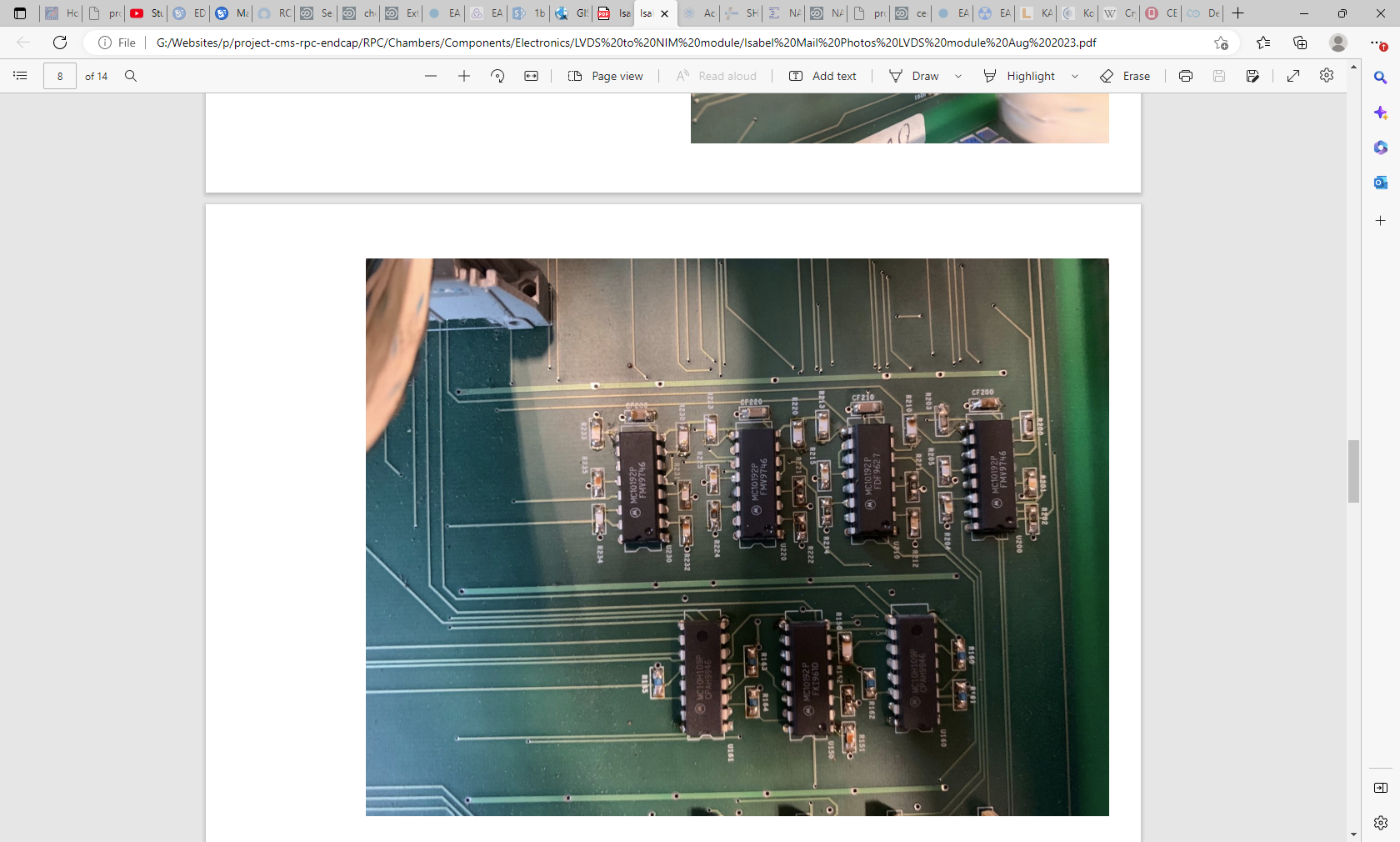 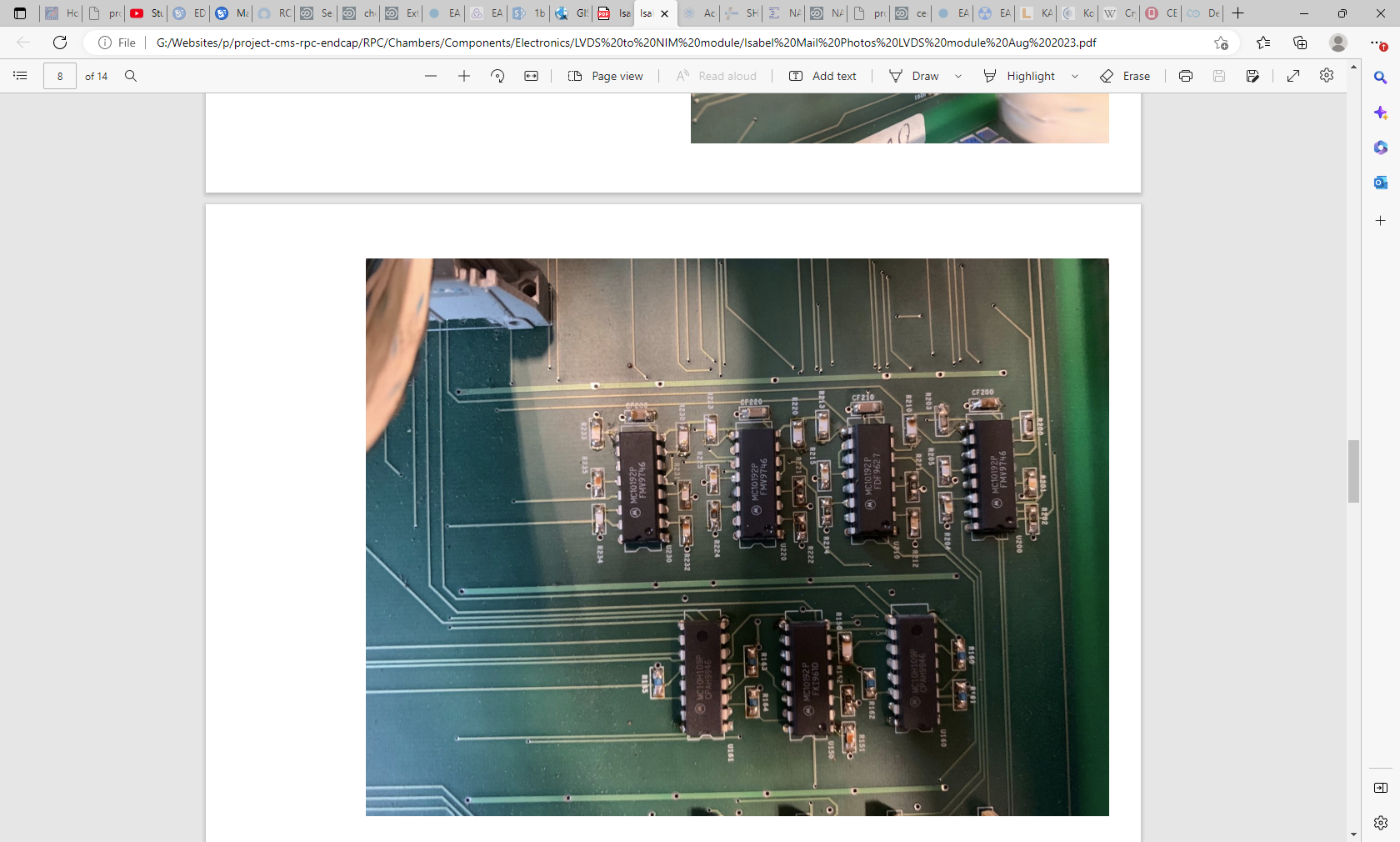 MC10192P
FMV9746   this number changes between same type ASICs
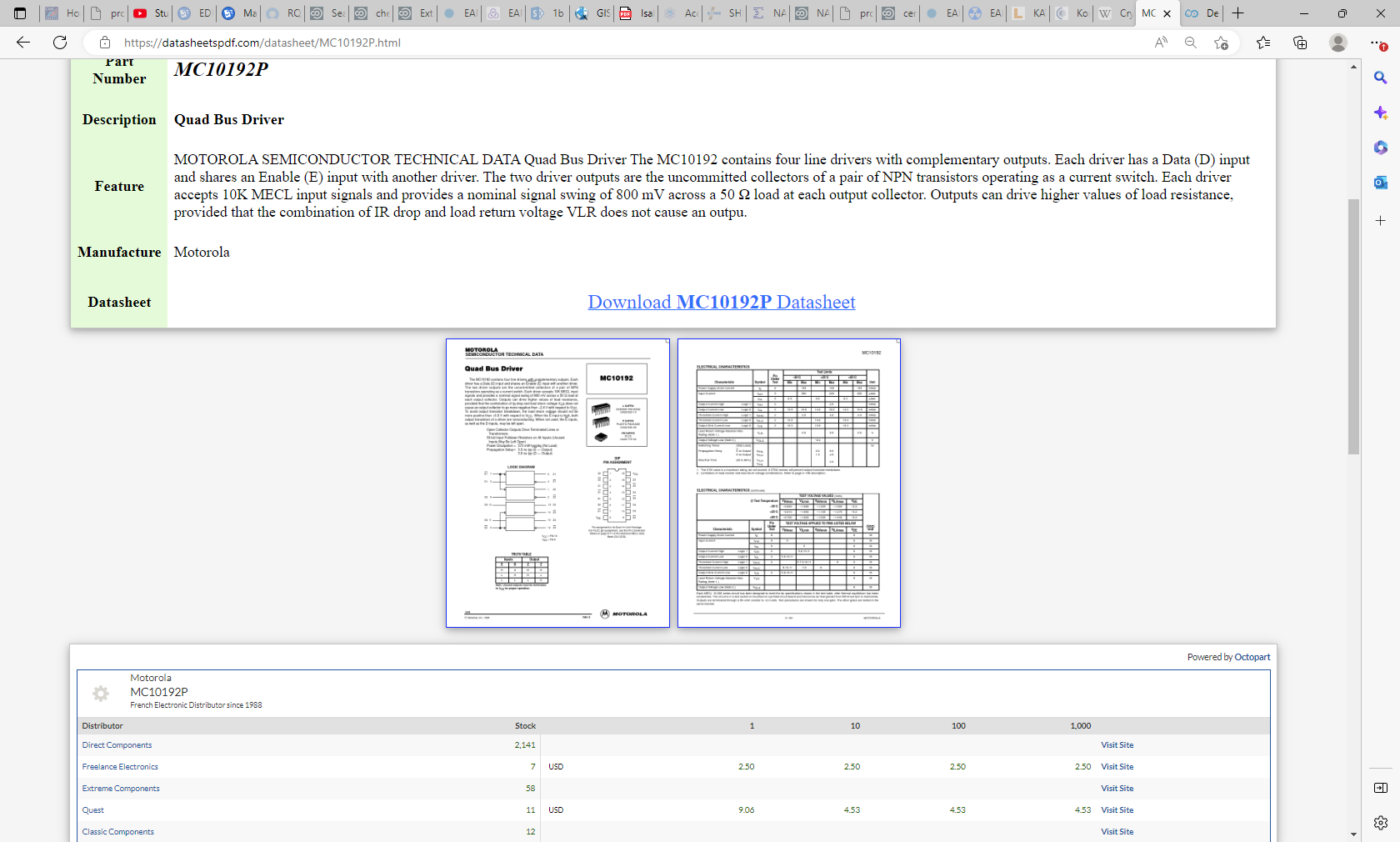 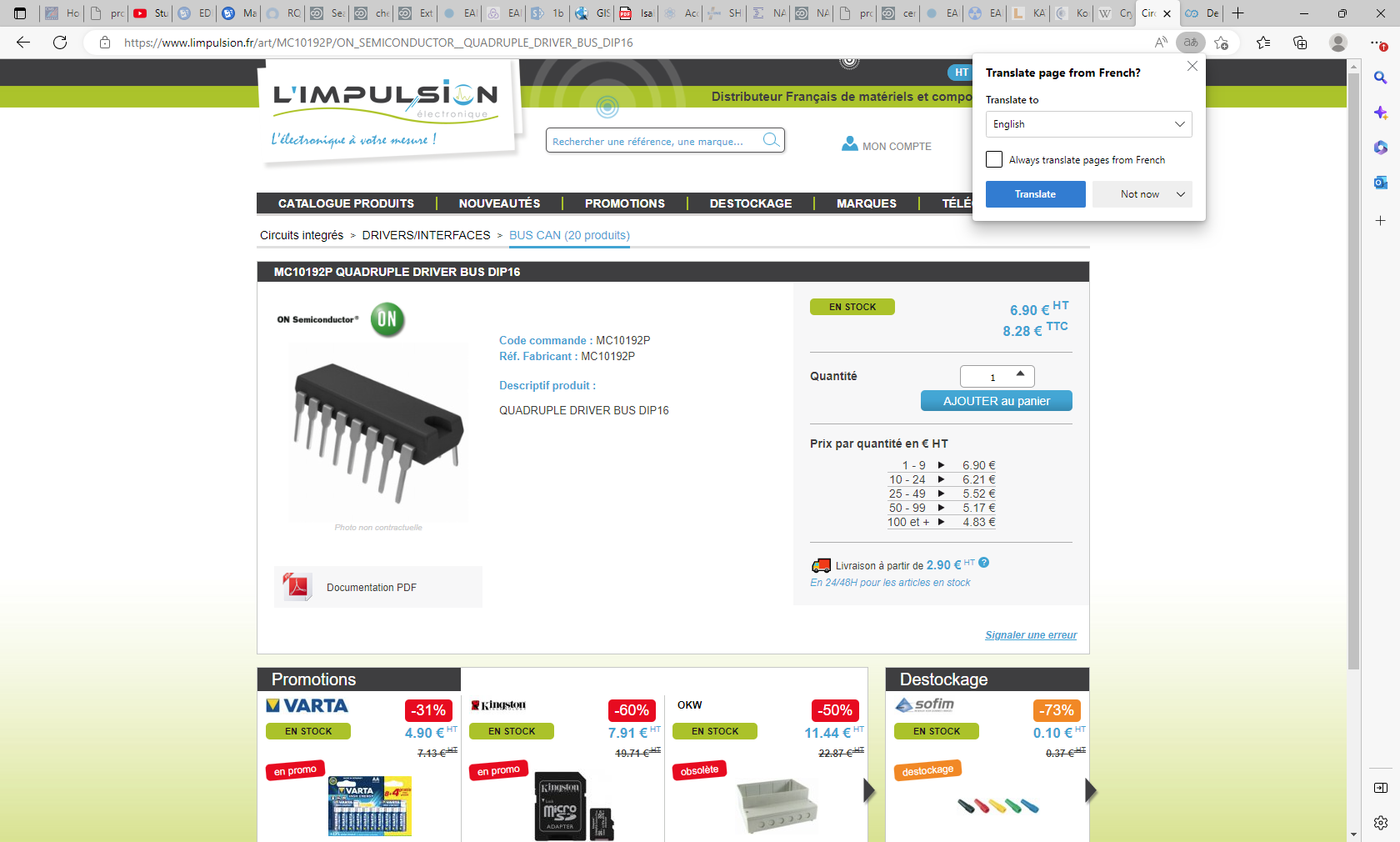 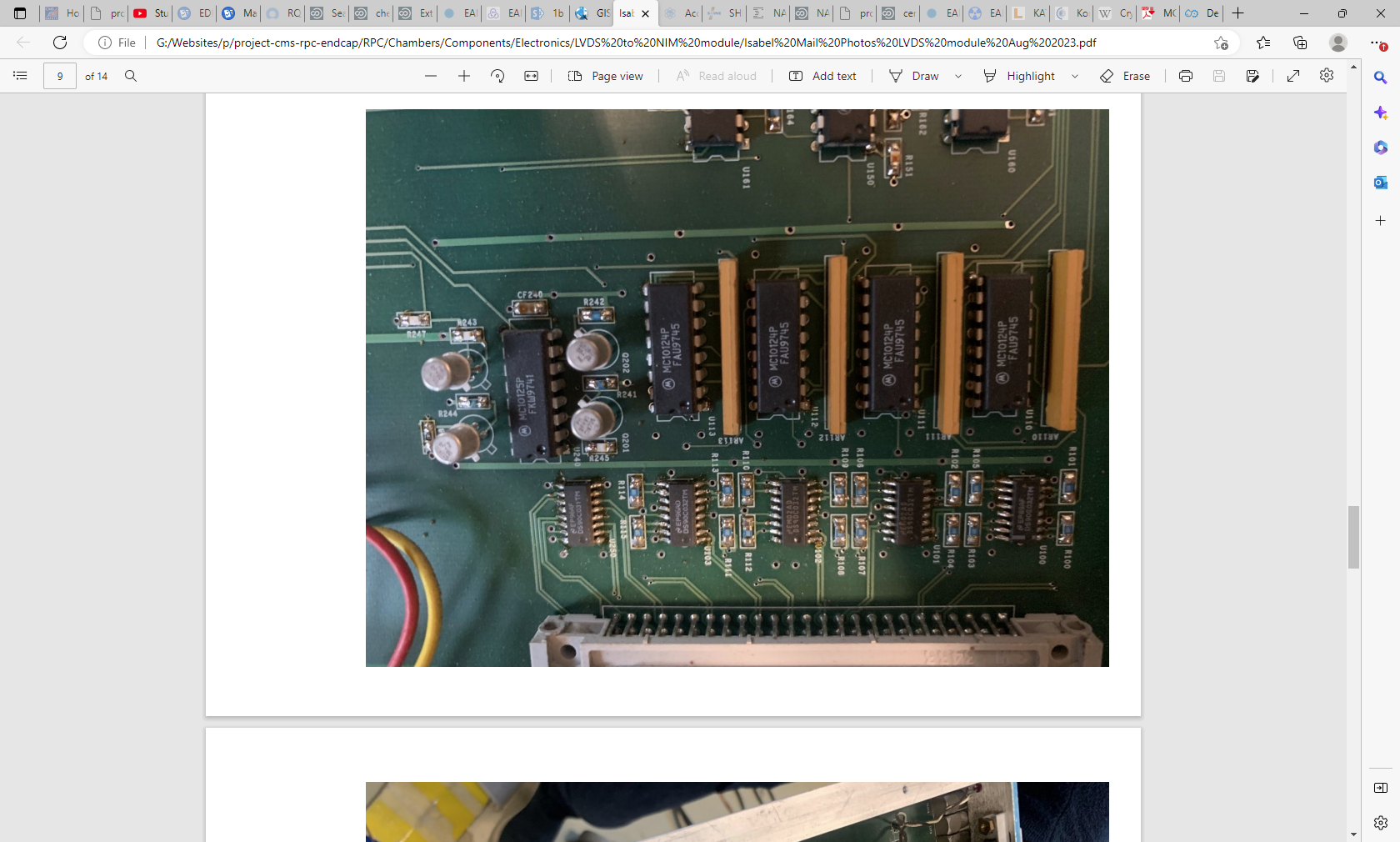 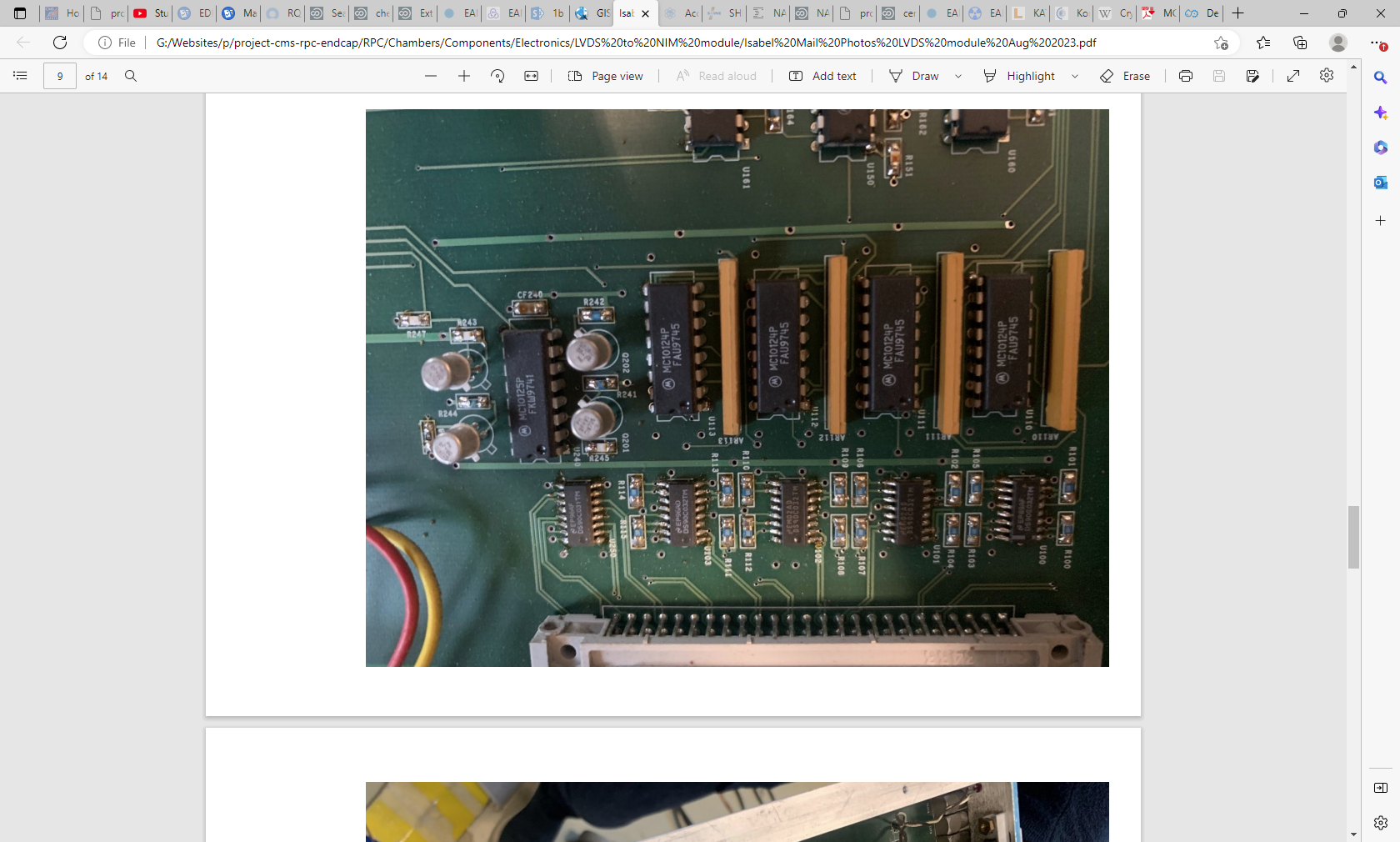 MC10124P
FAU9745
MC10125P
FKW9741
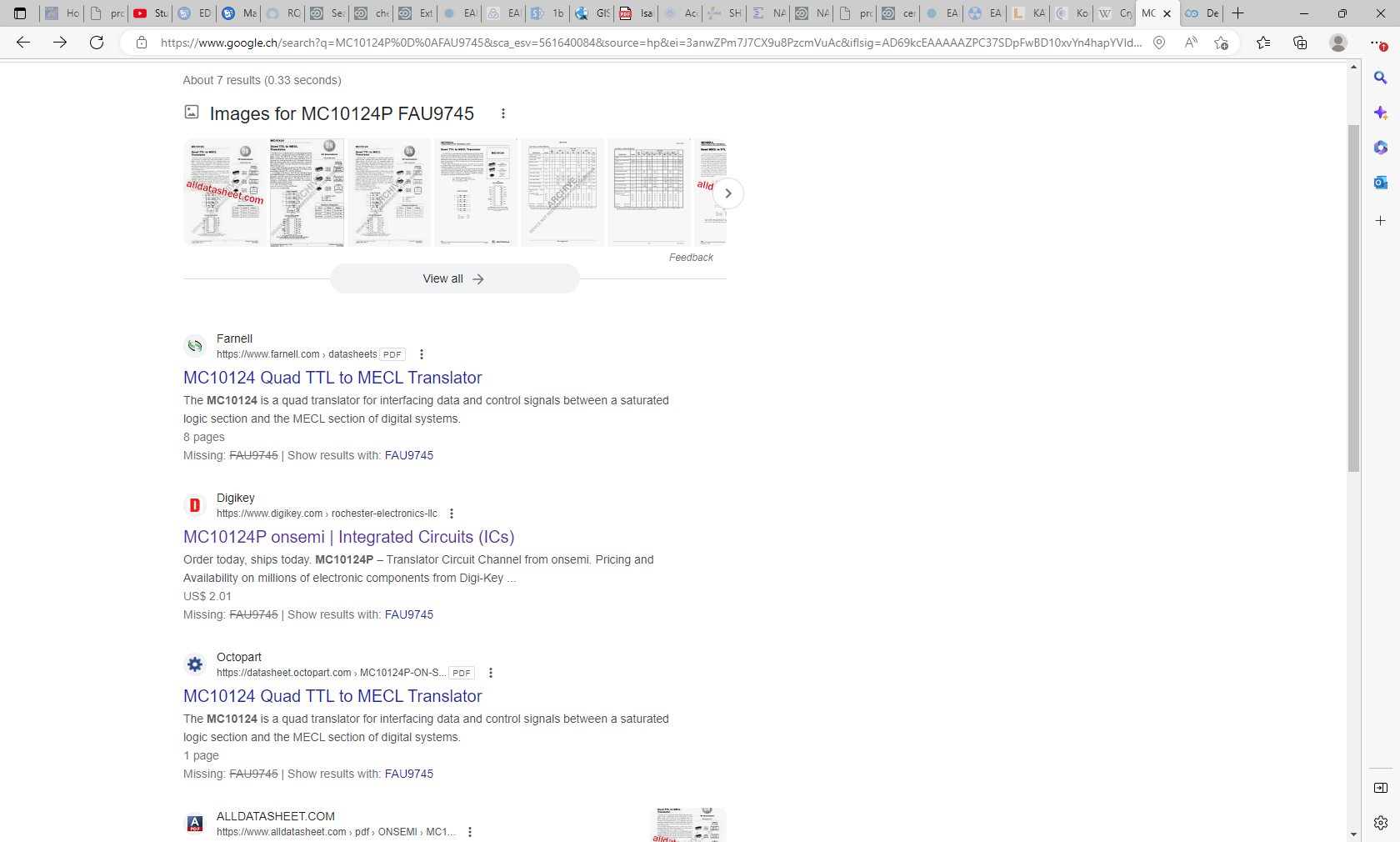 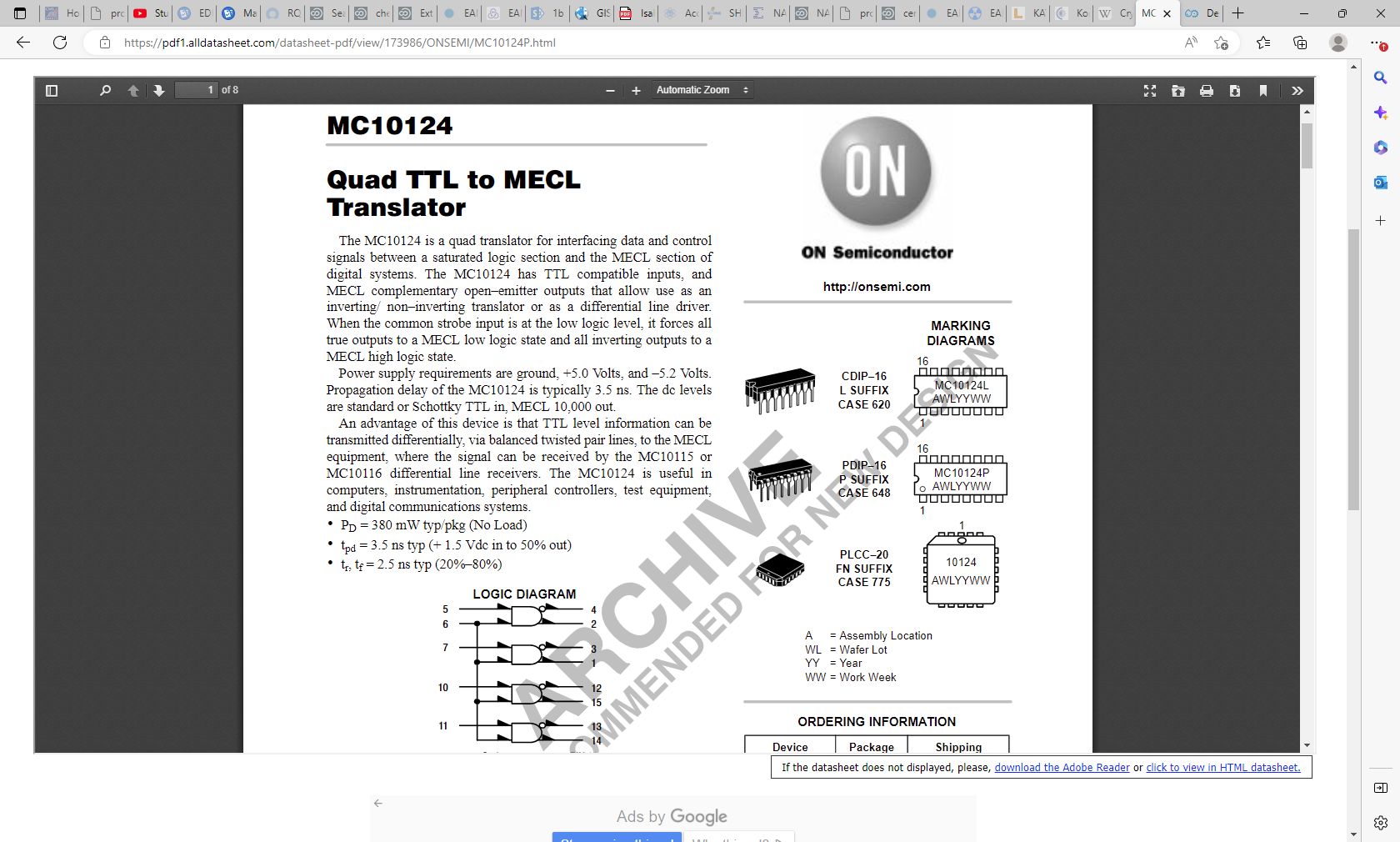 https://pdf1.alldatasheet.com/datasheet-pdf/view/173986/ONSEMI/MC10124P.html
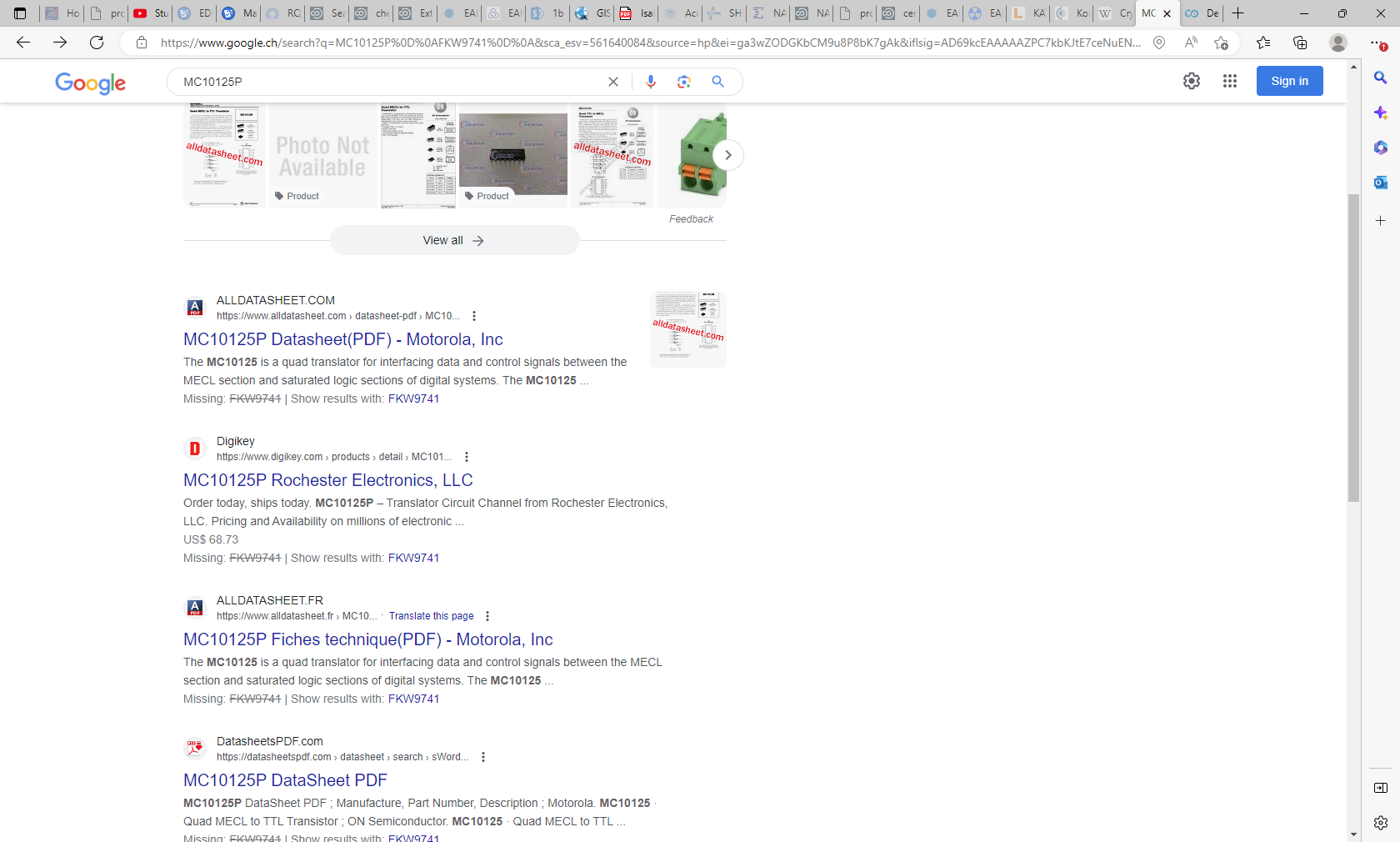 MC10125P
FKW9741


I am not able to access Digikey.com !!
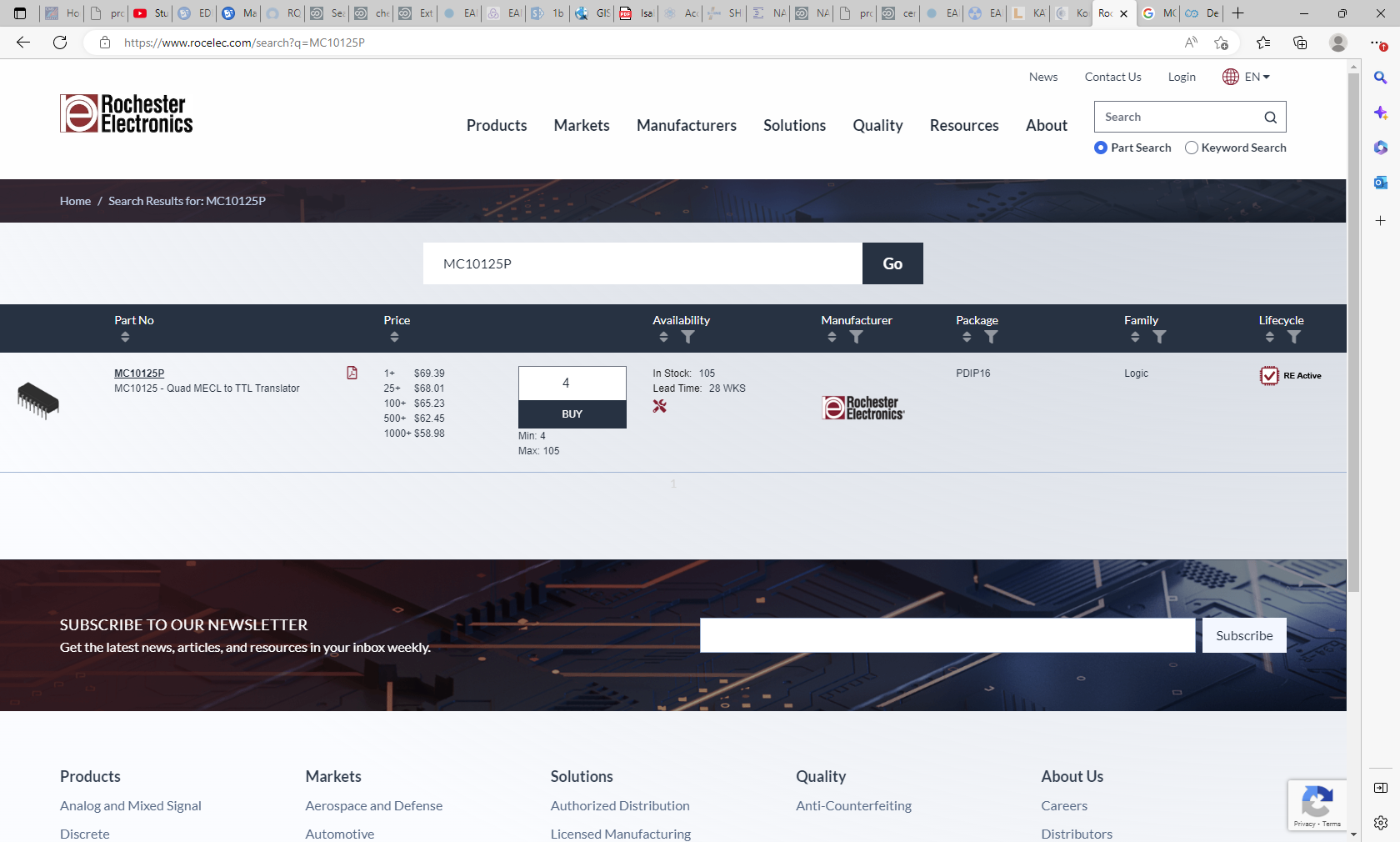 https://www.rocelec.com/search?q=MC10125P
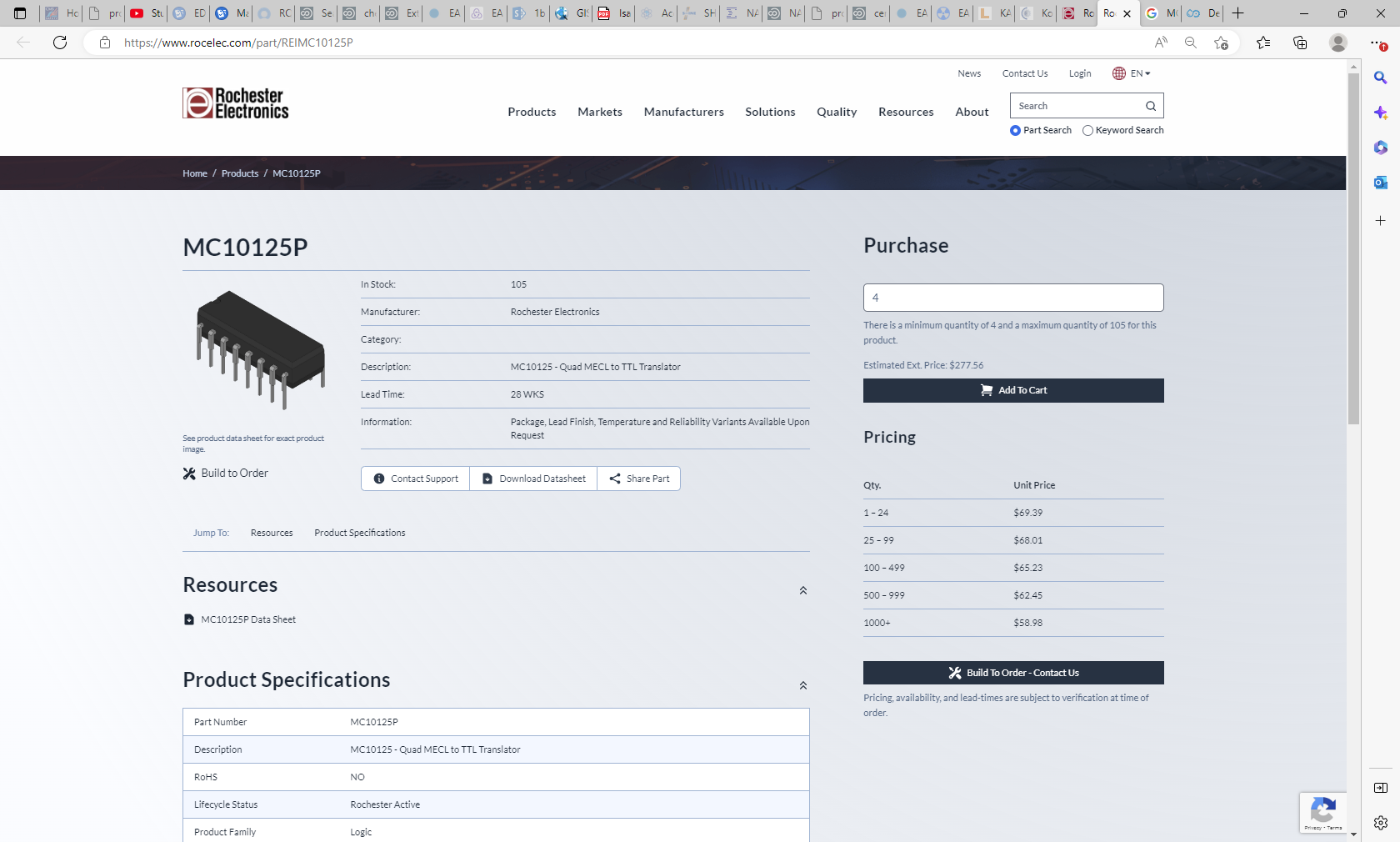 EP96AD
DS90C032TM
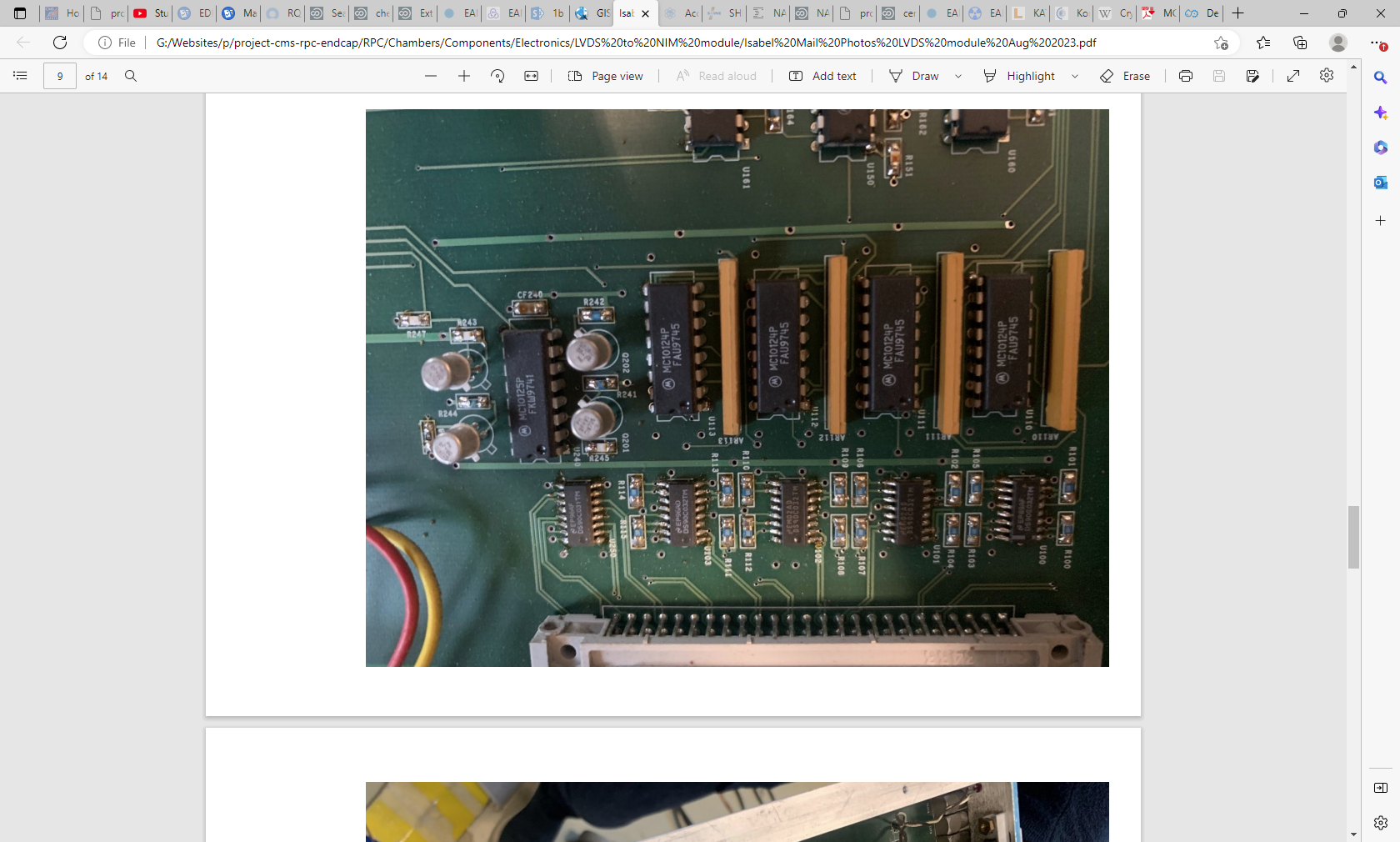 EM02AD
DS90C032TM
EM (?)02AD
DS90C032TM
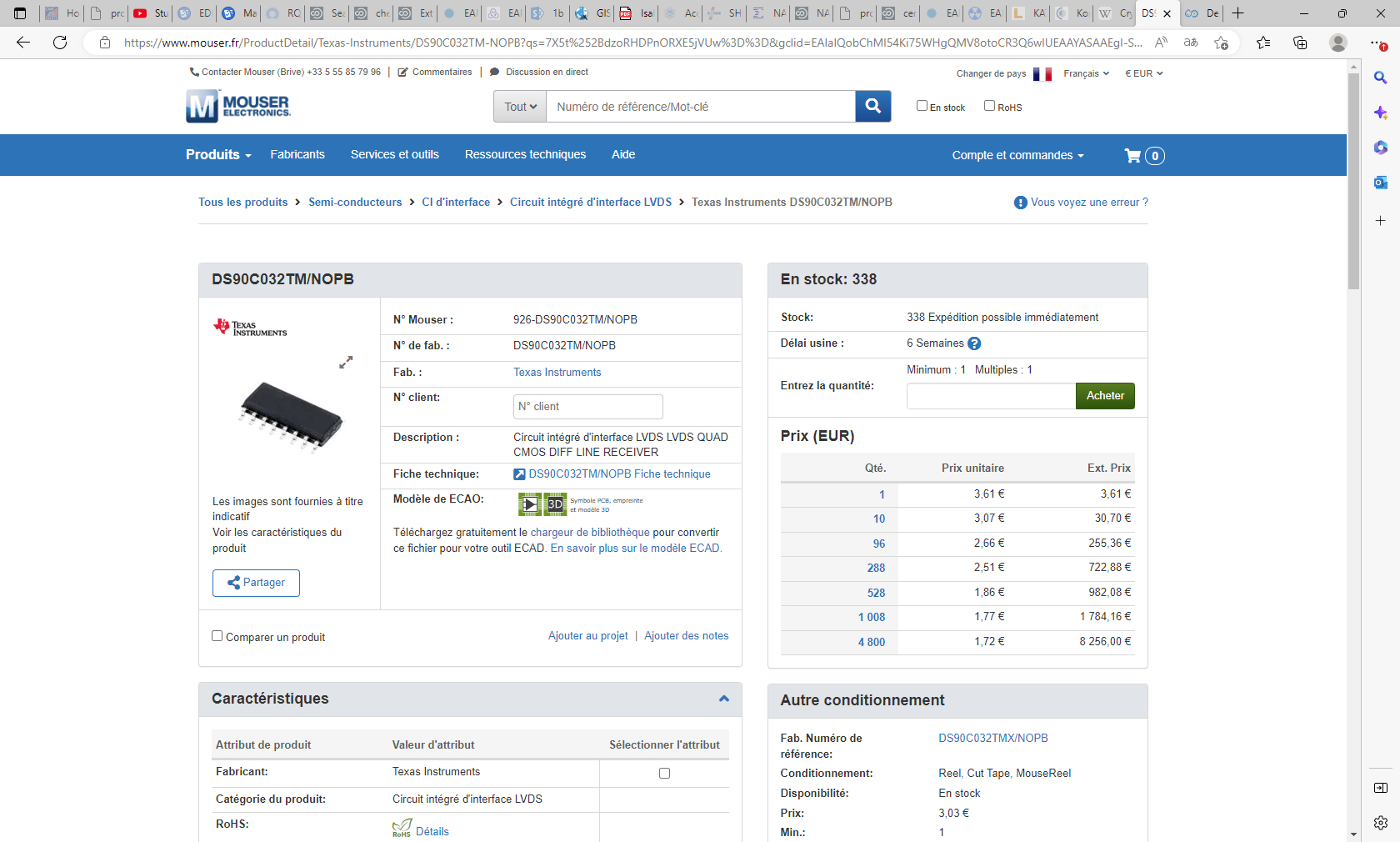 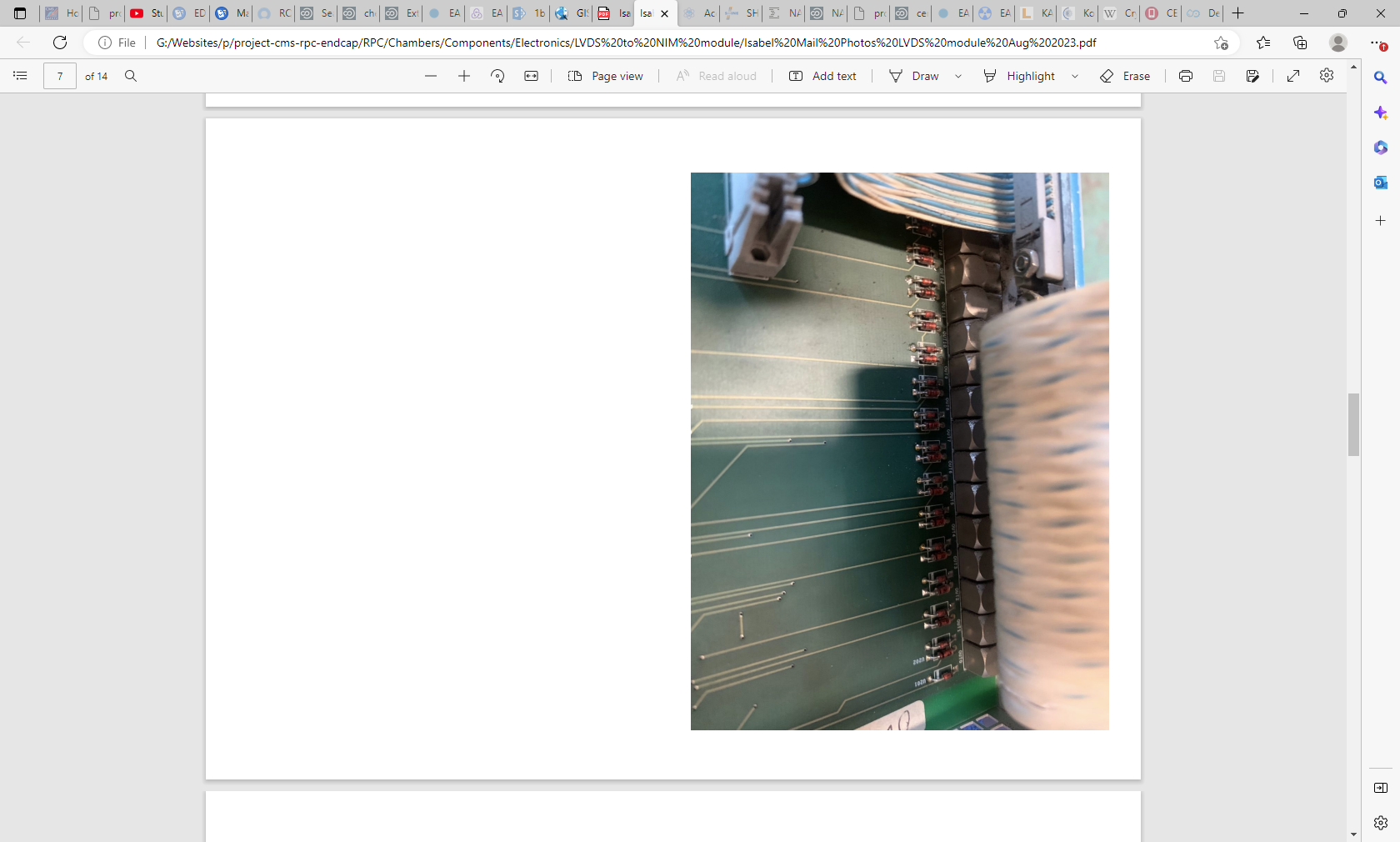